Jeux et exercices adaptés 3 – Séance 1
1
Trajectoires
Apprendre à juger le rebond et les angles sur le court (exercice adapté pour les 5 – 10 ans)
1 – Le patient se tient entre la vitre et le carré de service droit. Depuis la ligne médiane le moniteur frappe au coup par coup une // longue (balle normale) qui rebondit avant la vitre. Le patient doit se placer pour attraper la balle (de préférence à une main) après son rebond sur la vitre. 
Evolution: changer de type de balle.
2 – Le patient se tient dans le carré de service. Le moniteur effectue des mises en jeu depuis le côté gauche du court et fait en sorte que la balle touche le mur latéral en retombant. Le patient doit se placer pour attraper la balle à la volée (des 2 mains) et avant qu’elle ne touche le plancher (introduction au retour de service). 
Evolution: se rapprocher du mur frontal pour les débutants.

Objectif pédagogique
Découverte des trajectoires (parallèle, croisée, double-mur).
Le patient doit comprendre la trajectoire descendante de la balle pour essayer de la rattraper.

Matériel
Raquette (moniteur), balles diverses (squash, racquetball, mousse).
2
Trajectoires
Apprendre à juger le rebond et les angles sur le court (exercice adapté pour les 5 – 10 ans)
3 – Le patient se tient devant le carré de service droit. Le moniteur frappe un double-mur depuis le côté gauche de manière à ce que la balle retombe en cloche. Le patient doit se déplacer pour attraper la balle après son 1er rebond.
4 – Les 2 patients sont placés de part et d’autre du T. Ils lancent à tour de rôle la balle (racquetball, mousse) en cloche vers le mur frontal de manière à ce qu’elle vienne rebondir devant le receveur. La balle doit être attrapée après le 1er rebond. 
Evolutions: 
Les débutants peuvent attraper la balle après plusieurs rebonds.
Changer de type de balle.

Objectif pédagogique
Découverte des trajectoires (parallèle, croisée, double-mur).
Le patient doit comprendre la trajectoire descendante de la balle pour essayer de la rattraper.

Matériel
Raquette (moniteur), balles diverses (squash, racquetball, mousse).
3
Jeux et exercices adaptés 3 – Séance 2
4
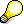 Contrôle
Apprendre à juger le rebond
1 – Le patient tient sa raquette à plat avec une balle en mousse dessus. Il laisse tomber la balle devant lui et la rattrape avec sa raquette après le 1er rebond. Evolutions: 
Changer de type de balle.
Lancer la balle d’une main, la rattraper avec sa raquette de l’autre main.
2 – Le moniteur et le patient se tiennent à 3 m de distance. Le moniteur envoie la balle en mousse en direction du patient qui doit intercepter et conserver la balle dans sa raquette après le 1er rebond.
3 – Les 2 patients se tiennent à 3 m de distance. Ils s’envoient une balle en mousse en la portant à plat avec la raquette. Le receveur intercepte et conserve la balle dans sa raquette après le 1er rebond. Et ainsi de suite. Evolution: varier les hauteurs de lancers, lancer la balle à la main.
4 – Les 2 patients se tiennent à 2,5 – 3 m du mur latéral. L’un lance une balle en mousse en cloche vers le mur, l’autre intercepte la balle dans sa raquette après le 1er rebond. Et ainsi de suite. Evolutions: 
Varier les lancers (plancher puis mur, par-dessus l’épaule, en cloche par en-dessous).
Envoyer la balle en la portant à plat avec la raquette.
En solo et en continu avec balles en cloche.
En solo et en continu avec balles lancées la raquette au-dessus de l’épaule.

Objectif pédagogique
Développement du contrôle de la raquette.

Matériel
Raquettes, balles diverses (squash, racquetball, ping-pong).
5
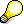 Contrôle
Apprendre à juger le rebond
5 – Le patient tient sa raquette à plat avec une balle en mousse dessus. Il fait des tours sur lui-même en gardant la balle sur la raquette. Il peut tenir sa raquette à 2 mains. Le but est de faire le plus de tours sans faire tomber la balle.
6 – Le moniteur et le patient sont séparés de 3 m de part et d’autre du T. Le moniteur envoie la balle en mousse en direction du patient qui doit intercepter et conserver la balle dans sa raquette après le 1er rebond. Evolutions: 
Varier les trajectoires (cloche, double-mur) et les longueurs.
Varier les types de balles.

Objectif pédagogique
Développement du contrôle de la raquette.

Matériel
Raquettes, balles diverses (squash, racquetball, mousse).
6
Jeux et exercices adaptés 3 – Séance 3
7
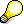 Préparation et frappe
Balle attachée à un fil (exercice adapté pour les 6 – 11 ans)
1 – Le moniteur se tient bras tendu face au patient avec une petite balle en mousse suspendue à 50 cm du sol. Le patient tient sa raquette armée en CD puis déclenche sa frappe. La tête de raquette se déplace du haut vers le bas.
2 – Le moniteur se tient bras tendu face au patient avec une petite balle en mousse suspendue à 1 m du sol. Le patient tient sa raquette armée en CD puis déclenche sa frappe de volée. La tête de raquette se déplace pratiquement sur un même plan.
3 – Le moniteur se tient bras tendu face au patient avec une petite balle en mousse suspendue et effectuant un mouvement pendulaire d’avant en arrière. Le patient tient sa raquette armée en CD puis déclenche sa frappe au moment où la balle est la plus proche de lui. Il doit prendre son temps sur la rotation du buste et sur la frappe.
4 – Le moniteur se tient face au patient avec une petite balle en mousse suspendue effectuant des rotations dans le sens horaire. Le patient tient sa raquette armée en CD puis déclenche sa frappe de volée au moment où la balle est la plus proche de lui et au niveau de son épaule. Il doit prendre son temps sur la rotation du buste et sur la frappe. 

Objectif pédagogique
Développement de la préparation et du placement.
Développement de la notion de synchronisation des étapes jusqu’à la frappe.

Matériel
Raquette, balle en mousse, ficelle.
8
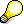 Préparation et frappe
Balle attachée à un fil (exercice adapté pour les 6 – 11 ans)
5 – Le moniteur se tient à 4 m face au patient avec une petite balle en mousse suspendue effectuant des rotations. Le patient se déplace raquette armée en CD, se place, puis déclenche sa frappe au moment où la balle est la plus proche de lui. Il doit coordonner son déplacement vers la balle et sa frappe, au bon moment.
6 - Le moniteur se tient bras tendu face au patient avec une petite balle en mousse enroulée autour d’un fil. Le moniteur lâche la balle. Le patient tient sa raquette armée en CD puis déclenche sa frappe. La tête de raquette se déplace du haut vers le bas si le fil est complètement déroulé. Sinon, la tête de raquette se déplace pratiquement sur un même plan, comme pour une volée.

Objectif pédagogique
Développement du déplacement, de la préparation et du placement.

Matériel
Raquette, balle en mousse, ficelle.
9
Jeux et exercices adaptés 3 – Séance 4
10
Placement et frappe
Exercices en auto-distribution
1 – Le patient se situe à 3 m du mur frontal et 1,5 m du mur latéral. Il jette une balle vers le mur latéral, la laisse rebondir au sol puis frappe en // de CD vers la ligne de service. Le patient se place face au mur latéral au moment de la frappe.
2 – Idem 1 pour les distances et le placement. Le patient envoie sa balle vers le mur frontal et frappe en // de CD vers la ligne de service après le 1er rebond. Il tente de poursuivre ses frappes en continu.
3 – Idem 1 pour les distances et le placement. Le patient envoie une balle au sol vers le mur latéral, la laisse de nouveau rebondir au sol puis frappe en // de CD vers la ligne de service. 
4 – Idem 1 pour les distances et le placement. Le patient envoie une balle au sol vers le mur latéral, la laisse rebondir sur le mur puis frappe directement en // de CD vers la ligne de service. 
5 – Idem 1 pour les distances et le placement. Le patient envoie sa balle au sol vers le mur frontal, la laisse de nouveau rebondir au sol puis frappe en // de CD vers la ligne de service.
6 - Idem 1 pour les distances et le placement. Le patient envoie une balle vers le mur latéral puis frappe en volée  // de CD vers la ligne de service.

Objectif pédagogique
Travail de placement et d’appréciation des distances par rapport à la balle.
Travail sur la cible à atteindre lors de la frappe.

Matériel
Raquette, balle en mousse ou racquetball.
11
Placement et frappe
Exercices en auto-distribution
7 – Le patient se situe à 2 m du mur frontal et 2 m du mur latéral. Il envoie une balle dans l’angle et vers le mur frontal, la laisse rebondir sur le mur latéral et au sol, puis frappe en // de CD. Le patient se place face au mur latéral au moment de la frappe. Il peut frapper en volée // de CD.
8 – Idem 7 pour les distances et le placement. Le patient envoie la balle pour lui-même et frappe en volée // de CD.

Objectif pédagogique
Travail de placement et d’appréciation des distances par rapport à la balle.
Travail sur la cible à atteindre lors de la frappe.

Matériel
Raquette, balle en mousse ou racquetball.
12
Jeux et exercices adaptés 3 – Séance 5
13
Préparation et Placement
Exercices pour anticiper la préparation
1 – Le moniteur distribue des balles croisées depuis le carré de service gauche. Le patient démarre du T en PAPA puis effectue 3 pas vers le coin droit et se place pour frapper la balle en croisé de CD après le 1er rebond.
2 – Idem 1 mais le moniteur distribue des balles croisées plus courtes. Le patient doit effectuer un plus grand déplacement avant de se placer et de frapper en croisé de CD après le 1er rebond.
3 – Idem 1 mais le moniteur distribue des balles croisées qui rebondissent sur le mur latéral droit. Le patient doit adapter son déplacement avant de se placer et de frapper en croisé de CD après le 1er rebond.
4 – Idem 3 mais le moniteur distribue des balles croisées de plus en plus longues qui rebondissent sur le mur latéral droit. Le patient doit adapter son déplacement vers le côté avant de se placer et de frapper en croisé de CD après le 1er rebond. Il doit bien se repérer par rapport au mur latéral.
5 – Le moniteur se place au T et distribue des // longues qui rebondissent directement sur la vitre. Le patient se situe en PAPA entre le moniteur et la vitre puis effectue 3 pas vers l’arrière et se place pour frapper la balle en // de CD après le 1er rebond.
6 – Idem 1, 2, 3 et 4 avec une distribution aléatoire. Le patient doit adapter son déplacement avant de se placer et de frapper en croisé de CD après le 1er rebond.

Objectif pédagogique
Travail de préparation de la raquette dès la mise en action sur le déplacement.
Travail sur le placement et la frappe.

Matériel
Raquette, balle en mousse ou racquetball.
14
Jeux et exercices adaptés 3 – Séance 6
15
Coordination
Exercices avec filet de badminton (adapté pour les 5 – 10 ans)
1 – Installer un filet de badminton sur la ligne médiane. Les patients jouent à 2 contre 2 et frappent en volée dans un ballon de plage. Le ballon ne doit pas rebondir sur le plancher. Les frappes successives dans une moitié de terrain et sur les murs latéraux sont autorisées.
2 – Idem 1 mais le patient est en opposition duelle avec le moniteur qui frappe le ballon en cloche en cherchant diverses trajectoires. Le but est de déplacer le patient sur sa moitié de terrain. Les frappes successives dans une moitié de terrain et sur les murs latéraux sont autorisées.
3 – Idem 2 avec 2 patients en opposition duelle et frappes directes.
4 – Le filet est placé à hauteur d’un mini-tennis. Le patient est en opposition duelle avec le moniteur et ils jouent avec une balle en mousse. Une seule frappe est autorisée avec possibilité d’un rebond sur le plancher et sur le mur latéral.
5 – Idem 4 mais le patient et le moniteur frappent systématiquement la balle (en mousse) en cloche sur la vitre ou sur le mur frontal de manière à ce qu’elle retombe derrière le filet. La balle est frappée après le 1er rebond.

Objectif pédagogique
Travail de préparation de la raquette et d’ouverture du tamis.
Travail sur le placement et la coordination.

Matériel
Raquette, ballon de plage, balle en mousse.
16
Jeux et exercices adaptés 3 – Séance 7
17
Contrôle
Exercices simples et répétitifs pour apprendre rapidement à contrôler la balle
1 – Le moniteur et le patient sont l’un en face de l’autre (2 m) dans l’axe du court et de part et d’autre du T. Chacun frappe la balle en cloche de CD vers le mur latéral de manière à ce qu’elle rebondisse sur la ligne médiane. Le but est de faire durer l’échange le plus longtemps possible. Le point d’impact au moment de la frappe se situe au niveau du T.
2 – Les 2 patients se placent sur la ligne médiane, chacun au niveau de son carré de service. Ils échangent des balles en cloche en croisé de CD. Le but est de faire durer l’échange le plus longtemps possible.

Objectif pédagogique
Développement du contrôle de la balle.

Matériel
Raquette, balle en mousse ou balle bleue selon le niveau.
18
Contrôle
Exercices simples et répétitifs pour apprendre rapidement à contrôler la balle
3 – Le patient se place face au mur latéral et frappe la balle en cloche en // de CD de manière a ce qu’elle rebondisse dans le carré de service. Le but est d’enchaîner le plus grand nombre de frappes après le 1er rebond.
4 – Dans son carré de service, le patient frappe la balle par en-dessous et verticalement après le 1er rebond. Le but est d’enchaîner le plus grand nombre de frappes.
5 – Idem 3 mais le patient se place sur le côté pour enchaîner ses frappes.
6 – Idem 3 mais les 2 patients enchaînent les frappes à tour de rôle en maintenant le rebond de la balle dans le carré de service.
7 – Idem 3 mais le patient se place devant la porte vitrée du court (à 2 m) comme cible. Il enchaîne les frappes devant lui et sur le côté. Le 2ème patient peut se placer comme cible (immobile ou mouvante) devant la porte, le dos tourné (balle en mousse obligatoire).

Objectif pédagogique
Développement du contrôle de la balle.

Matériel
Raquette, balle en mousse ou balle bleue selon le niveau.
19
Jeux et exercices adaptés 3 – Séance 8
20
Trajectoires
Exercice avec balle de racquetball
Le moniteur et le patient sont de part et d’autre de la ligne médiane et échangent la balle en frappes croisées de CD ou de RV.
Chacun défend son demi-terrain et la balle ne doit pas dépasser la ligne médiane. 
Le double mur et la volée sont autorisés, la balle doit rebondir avant la ligne médiane. 
Chaque joueur démarre avec « 5 vies ». 
Si la balle franchit la ligne médiane, le joueur concerné perd « une vie ».

Objectif pédagogique
Découverte des trajectoires (croisée, double-mur, lob).
Apprendre à contrôler la vitesse du bras et comprendre son incidence sur la longueur de la balle.

Matériel
Raquette, balle de racquetball.
21
Jeux et exercices adaptés 3 – Séance 9
22
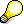 Trajectoires
Exercice avec une boîte de balles de tennis et une balle de racquetball
Le patient se place à l’angle du carré de service près du T. 
Il tient dans sa main le réceptacle cylindrique avec la balle à l’intérieur. 
Il lance la balle directement vers le mur frontal par-dessus son épaule. 
Le but est d’effectuer un lancer avec le bras relâché et en équilibre sur la bonne jambe d’appui. 
La rotation du coup droit est stimulée avec ce type de lancer, ce qui est crucial pour le geste de frappe (swing).
Le patient essaie de récupérer dans sa boîte la balle renvoyée par le mur frontal. Il doit se déplacer puis se placer correctement par rapport à la trajectoire de la balle.

Objectif pédagogique
Le patient doit viser une cible haute et comprendre la trajectoire descendante de la balle pour essayer de la rattraper.

Matériel
Boîte de balles de tennis, balle de racquetball.
23
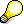 Orientation
Exercice avec une balle de racquetball
Le patient se place à 4 – 5 m du mur frontal. 
Il lance la balle directement en cloche vers le mur frontal. 
Il se déplace par rapport à la trajectoire de la balle, attend le 1er rebond puis effectue une tête de footballeur vers le mur frontal.
Le but est de bien se placer sous la balle pour effectuer la tête.
Les lancers en cloche sont plus faciles à négocier que les lancers par-dessus l’épaule.

Objectif pédagogique
Développement de 2 types d’orientations:
Se repérer dans l’espace,
Où se situe l’objet dans l’espace. 

Matériel
Balle de racquetball.
24
Jeux et exercices adaptés 3 – Séance 10
25
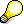 Trajectoires
Exercice avec une balle de racquetball
Le patient se place à 3 – 4 m du mur frontal. 
Il frappe la balle directement en cloche vers le mur frontal en CD et en se plaçant sur le côté.
Il se déplace par rapport à la trajectoire de la balle, attend le 2ème rebond puis frappe la balle directement en cloche vers le mur frontal en RV et en se plaçant sur le côté.
Le but est d’alterner le plus longtemps possible ces deux types de frappes.
Attendre le 2ème rebond permet d’augmenter la durée de l’exercice, de diminuer la vitesse de la balle et de mieux contrôler chaque frappe.
Evolution: frapper dès le 1er rebond et avec une balle en mousse.

Objectif pédagogique
Travail de placement et d’appréciation des distances par rapport à la trajectoire de la balle.

Matériel
Raquette, balle de racquetball, balle en mousse.
26
Jeux et exercices adaptés 3 – Séance 11
27
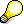 Synchronisation
Exercices avec une balle attachée à un fil
1 - Depuis le mur latéral, le moniteur avance face au patient avec une petite balle en mousse suspendue effectuant des rotations dans le sens horaire.
Tout en reculant, le patient tient sa raquette armée en CD puis déclenche sa frappe au moment où la balle est la plus proche de lui.
Le patient doit déclencher son geste de frappe (swing) en même temps qu’il apprécie la distance qui le sépare de la balle.
Lorsque le patient est proche de l’autre mur latéral, le moniteur se déplace à reculons et le patient poursuit ses frappes de CD en avançant.
Reculer est un mouvement difficile mais très fréquent au squash. Mieux vaut l’apprendre dès les premières séances.
Le patient doit se déplacer avec le moniteur plutôt que d'attendre que la balle vienne à lui.

Objectif pédagogique
Développement de la préparation et du placement.
Développement de la notion de synchronisation des étapes jusqu’à la frappe.

Matériel
Raquette, balle en mousse, ficelle.
28
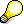 Synchronisation
Exercices avec une balle attachée à un fil
Evolutions: 
Accélérer la rotation de la balle.
Avancer et reculer de façon aléatoire.
Faire tourner la balle dans l’autre sens (plus difficile de frapper une balle avec une trajectoire descendante).
Le patient frappe du RV, le moniteur fait tourner la balle de sa main gauche.
2 – Le moniteur se tient bras tendu face au patient avec une balle en mousse suspendue à 50 cm du sol.
Le patient tient sa raquette armée en CD puis déclenche sa frappe. 
La frappe doit être la plus forte possible de manière à ce que la balle effectue le plus de rotations autour du bras. 
La balle en mousse permet au patient d’accélérer son geste de frappe (swing) le plus vite possible. 

Objectif pédagogique
Développement de la préparation et du placement.
Développement de la notion de synchronisation des étapes jusqu’à la frappe.

Matériel
Raquette, balle en mousse, ficelle.
29
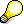 Synchronisation
Exercices avec une balle attachée à un fil
Evolutions: 
Le patient frappe en RV.
Le moniteur reste à sa place mais le patient doit se déplacer sur au moins 3 pas vers le moniteur tout en ayant sa raquette préparée. La frappe doit être la plus forte possible de manière à ce que la balle effectue le plus de rotations autour du bras.
Idem b) mais le patient frappe en RV.
Une balle un peu plus lourde (balle de tennis) permet d’effectuer plus facilement les rotations. 
Une balle en mousse est meilleure pour le mouvement du bras car elle permet d’accélérer le geste de frappe.
Ces exercices ôtent toute pression au patient pour lui permettre d’améliorer son mouvement de bras.

Objectif pédagogique
Développement de la préparation et du placement.
Développement de la notion de synchronisation des étapes jusqu’à la frappe.

Matériel
Raquette, balle en mousse, balle de tennis, ficelle.
30
Jeux et exercices adaptés 3 – Séance 12
31
Contrôle
Exercices de toucher avec un filet de récupération de balles de golf (ou équivalent)
1 – Le patient frappe un balle de racquetball en cloche et en volée de CD vers le mur latéral gauche. Il doit faire en sorte que la balle tombe dans le filet placé devant lui et à 1,5 m des murs, frontal et latéral gauche.
Il poursuit les frappes en continu après le 1er rebond jusqu’à atteindre sa cible.
Evolutions: 
Varier la distance du filet de récupération avec le mur frontal afin d’améliorer la différenciation.
Varier les types de balles.
Lâcher d’abord la balle au sol puis la frapper en cloche vers le mur latéral pour l’envoyer dans le filet.
Démarrer avec la raquette préparée permettra de ralentir le geste de frappe.
Un geste de frappe lent avec un accompagnement accentué est l’un des objectifs.
Avec 3 configurations, varier les distances et les types de balles.
Ensuite, la balle doit rebondir sur le mur latéral et une fois au sol juste avant de tomber dans le filet.

Objectif pédagogique
Développement du contrôle de la balle.

Matériel
Raquette, balle de racquetball, balles variées (mousse, tennis, squash bleue), filet de récupération de balles de golf (ou réceptacle équivalent).
32
Contrôle
Exercices de toucher avec un filet de récupération de balles de golf
2 – Le filet est placé à 2 m du mur frontal et à 1 m du mur latéral droit. Le patient est placé sur le côté à 1 m à gauche du filet. Il frappe une balle de racquetball en volée // de CD vers le mur frontal. Il doit faire en sorte que la balle tombe directement dans le filet.
3 – Le filet est à la même place. Le patient est placé face à l’angle droit à 2,5 m des 2 murs. Il lâche une balle de racquetball au sol et la frappe en CD vers l’angle du mur frontal et latéral. Il doit faire en sorte que la balle tombe directement dans le filet depuis le mur latéral.
Evolution: varier les angles de frappe, les distances, les types de balles.
Le point de contact devrait être derrière soi (par rapport au mur frontal) afin de conserver un angle correct (éviter d’avancer le poignet et l’avant bras au moment de la frappe).
Pratiquer un point de contact correct afin de ne pas changer le geste de frappe.

Objectif pédagogique
Développement du contrôle de la balle.

Matériel
Raquette, balle de racquetball, balles variées (mousse, tennis, squash bleue), filet de récupération de balles de golf (ou réceptacle équivalent).
33
Jeux et exercices adaptés 3 – Séance 13
34
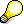 Contrôle
Introduction au coup amorti avec un filet de récupération de balles de golf (ou équivalent)
1 – Le patient frappe une balle de squash en volée de CD vers le filet placé à 1 m devant lui.
Evolutions: 
Reculer d’un pas après un certain nombre de frappes réussies. 
Vérifier jusqu’à quelle distance chaque patient est en mesure de réussir ses frappes.
Varier les types de balles en fonction des capacités des patients.
Le principal objectif de cet exercice est de ressentir la vitesse adéquate de son geste pour frapper lentement vers la cible.
Le geste de frappe a besoin d’être court, lent avec un accompagnement vers la cible.
Le geste de frappe sur amorti a tendance à être trop rapide, en partie à cause de l'action excessive du poignet.

Objectif pédagogique
Développement du contrôle de la balle.

Matériel
Raquette, balle de racquetball, balles variées (mousse, tennis, squash bleue), filet de récupération de balles de golf (ou réceptacle équivalent).
35
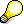 Contrôle
Introduction au coup amorti avec un filet de récupération de balles de golf (ou équivalent)
2 – Le patient lâche une balle au sol puis la frappe en CD vers le filet placé à 3 m devant lui.
Evolution: varier les types de balles en fonction des capacités des patients.
La préparation courte est un bon moyen d’inciter le patient à frapper depuis le mur latéral. Par ce biais le patient n’a pas d’autre choix que celui d’une préparation courte suivie d’un accompagnement prolongé pour générer la vitesse nécessaire.
3 – Jeu à 2 patients A et B dans chaque carré de service et le filet placé au T:
Le patient A lâche une balle de racquetball (ou en mousse) au sol puis la frappe en CD vers le filet placé devant lui. 
Le patient A poursuit ses frappes tant qu’il atteint la cible. 
Au 1er échec le patient B reprend l’exercice, et ainsi de suite.
Le premier à 11 points a gagné, les patients changent de carré de service.

Objectif pédagogique
Développement du contrôle de la balle.

Matériel
Raquette, balle de racquetball, balles variées (mousse, tennis, squash bleue), filet de récupération de balles de golf (ou réceptacle équivalent).
36
Jeux et exercices adaptés 3 – Séance 14
37
Contrôle
Jeux pour limiter les erreurs non forcées
1 – Le patient et le moniteur échangent des balles croisées sur la ligne médiane. Le patient a le droit de frapper 2 coups d’affilée (// puis croisé) afin d’ajuster sa 2ème frappe.
Ceci permet de faire durer l’échange et de faire progresser le patient plus vite.
Chez un débutant la tendance est de frapper la balle trop fort et avec peu de contrôle.
2 – Idem 1 mais le patient frappe son 2ème coup du RV. Le 1er coup en // doit être frappé avec le maximum de contrôle.
3 – Idem 1 mais le patient frappe son 1er coup // du RV et le 2ème coup croisé du CD.
Beaucoup de variations sont possibles avec le 2ème coup atteignant certaines zones (tactique).
Le moniteur peut augmenter la difficulté de ses coups pour accroitre la pression ou se mettre au niveau des possibilités du patient.

Objectif pédagogique
Développement du déplacement, du placement et du contrôle de la balle.

Matériel
Raquette, balle de racquetball ou balle bleue.
38
Jeux et exercices adaptés 3 – Séance 15
39
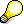 Contrôle
Exercices pour assurer une prise ferme
1 – Le patient tient sa raquette en CD (paume de la main vers le haut). Il fait sauter un ballon paille sur le tamis. La prise est assurée et le ballon est stabilisé entre chaque saut. Evolutions: 
Lancer le ballon de plus en plus haut et stabiliser sa réception en accompagnant sa chute avec la raquette.
Changer de main pour accélérer le processus d’apprentissage.
Prendre une raquette dans chaque main (en CD) et faire sauter la balle d’une raquette à l’autre. Le patient doit avoir la même prise avec chaque raquette.
Idem c), mais le patient se place à 1,5 m du mur latéral. Il envoie la balle en cloche vers le mur d’une raquette, puis la réceptionne avec l’autre raquette. Et ainsi de suite. Pour augmenter la difficulté, envoyer et réceptionner le ballon sur les côtés (rotation du buste). Envoyer la balle face à soi et près du mur est plus facile.
Le ballon paille est idéal: il est assez volumineux pour inciter le patient à stabiliser son poignet lors de la réception.
Ne pas utiliser un ballon trop lourd: il amènerait le patient à compenser avec un bras tendu ou crispé et l’exercice serait contre-productif.

Objectif pédagogique
Développement du contrôle de la raquette.

Matériel
Raquette, ballon paille.
40
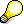 Contrôle
Exercices pour assurer une prise ferme
2 – Les 2 patients sont à 1,5 m l’un en face de l’autre. Chacun tient sa raquette en CD (paume de la main vers le haut). Ils se passent le ballon paille avec la raquette en le stabilisant à chaque réception. Le patient peut tenir sa raquette à 2 mains. Evolutions:
Utiliser des raquettes plus ou moins grandes. S’assurer que l’effet de levier n’est pas trop grand pour ne pas fatiguer le poignet du patient.
S’éloigner d’un pas au bout de 5 réceptions réussies. Augmenter la distance pour rendre la réception plus difficile. 
Faire en sorte que le patient envoie le ballon d’une seule main et augmenter la distance graduellement.
Encourager les patients à se placer pour envoyer et réceptionner le ballon sur le côté plutôt que devant eux. Plus tard, la frappe s’effectuera naturellement sur le côté.
Montrer les conséquences d’une prise mal assurée et d’un poignet instable: la raquette va tourner au moment de l’impact du ballon sur le tamis. Il sera alors compliqué voire impossible de générer de la puissance et du contrôle sur la balle.

Objectif pédagogique
Développement du contrôle de la raquette.

Matériel
Raquette, ballon paille.
41
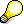 Contrôle
Exercices pour assurer une prise ferme
3 - Faire les exercices 1 et 2 en RV (paume de la main vers la bas). Plus de force est nécessaire pour assurer cette prise. 
Evolution: raccourcir les distances, les patients doivent être en mesure de bien réceptionner la balle.
Enseigner la position sur le côté dès le début car les patients devront frapper la balle de cette manière avec leur raquette.

Objectif pédagogique
Développement du contrôle de la raquette.

Matériel
Raquette, ballon paille.
42
Jeux et exercices adaptés 3 – Séance 16
43
Placement
Exercices avec 2 frappes de suite
1 – Le patient et le moniteur sont situés de part et d’autre du court à 3 m du mur frontal. 
Placé à gauche, le patient lâche la balle au sol pour frapper une // de RV puis un double-mur de RV.
Le patient doit se positionner en retrait vers le milieu du court pour sa 2ème frappe en double-mur de RV.
Le moniteur renvoie la balle au patient en croisé de CD. Et ainsi de suite.
Recommander au patient de se mettre face au mur latéral et au plus près pour le placement en RV, puis effectuer les frappes de RV le plus près possible du mur frontal. Le patient ne sera pas tenté de frapper la balle en CD.
Le but est d’être en mesure d’effectuer chaque frappe sur le bon pied d’appui. La // sera frappée au niveau ou  légèrement devant le pied d’appui, le double-mur sera frappé derrière le pied d’appui.
 
Objectif pédagogique
Développement du placement.

Matériel
Raquette, balle bleue ou rapide.
44
Placement
Exercices avec 2 frappes de suite
2 – Le patient et le moniteur sont situés de part et d’autre du court à 3 m du mur frontal.
Placé à droite le moniteur frappe un double-mur de CD en cloche. La balle retombe vers le coin gauche.
Le patient doit prendre le recul nécessaire et se positionner pour frapper sa // de RV.
Le patient se positionne ensuite en retrait vers le milieu du court pour sa 2ème frappe en double-mur de RV.
Le moniteur renvoie la balle en double-mur de CD et ainsi de suite.
Frapper 2 coups successifs favorise une préparation de raquette plus rapide sur la 2ème frappe.
3 – Idem 2 mais le patient doit effectuer un double-mur de manière à toucher les 3 murs.
Cette frappe doit s’opérer le corps orienté vers l’arrière du court. Elle favorise plus de mouvements des pieds pour le placement. Evolutions:
Utiliser des balles en mousse. Le patient aura plus de temps pour se placer puis pour frapper.
Le moniteur distribue de manière aléatoire (croisé de CD ou double-mur de CD) et indique au patient vers quelle zone la balle va tomber.
 
Objectif pédagogique
Développement du placement.

Matériel
Raquette, balle bleue ou rapide, balle en mousse.
45